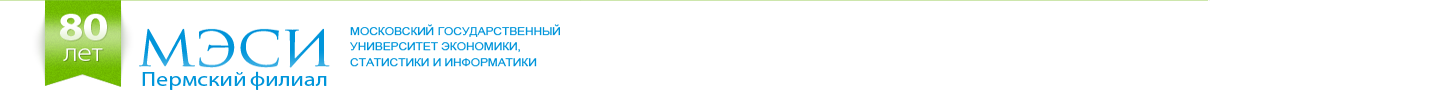 Применение элементов Smart-технологий в обучении математике студентов экономических специальностей
smart education. Под последним термином будем понимать создание интеллектуальной среды непрерывного развития  компетентностей участников образовательного процесса, включая мероприятия формального и неформального процесса обучения,  результатом которых являются  изменения демонстрируемого поведения путем применения приобретенных новых компетенций.
smart education. Под последним термином будем понимать создание интеллектуальной среды непрерывного развития  компетентностей участников образовательного процесса, включая мероприятия формального и неформального процесса обучения,  результатом которых являются  изменения демонстрируемого поведения путем применения приобретенных новых компетенций.
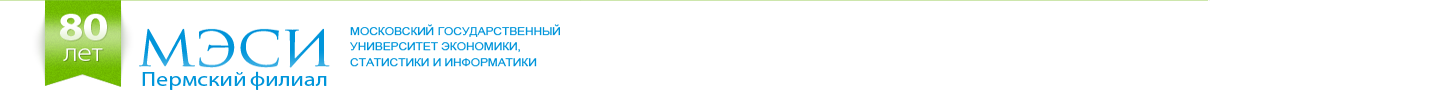 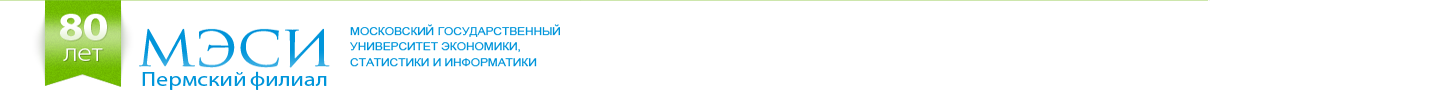 Применение элементов Smart-технологий в обучении математике
Wolfram-Alpha по-русски        http://wolframalpha-u.blogspot.com
Wolfram-Alpha по-русски - это первый русский учебник по Wolfram-Alpha, ориентированный в первую очередь на тех, кто изучает математические дисциплины или активно использует математику.
Wolfram-Alpha по-русски - это оригинальные материалы, авторизованные переводы и полезные ссылки на авторитетные источники, посвященные онлайновому процессору вычисляемых знаний Wolfram-Alpha.
SMART Notebook Math Tools
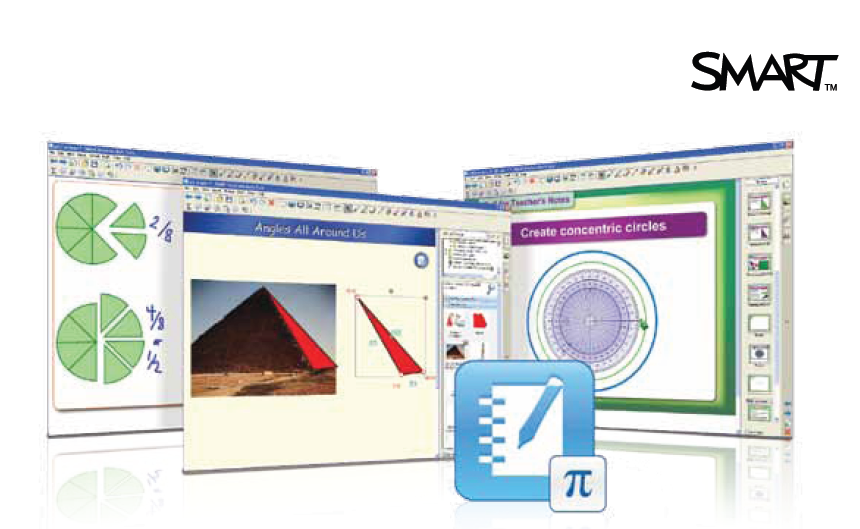 SMART Notebook Math Tools
Эта надстройка к программному обеспечению  для совместного обучения SMART Notebook
SMART Notebook Math Tools
SMART Notebook Math Tools
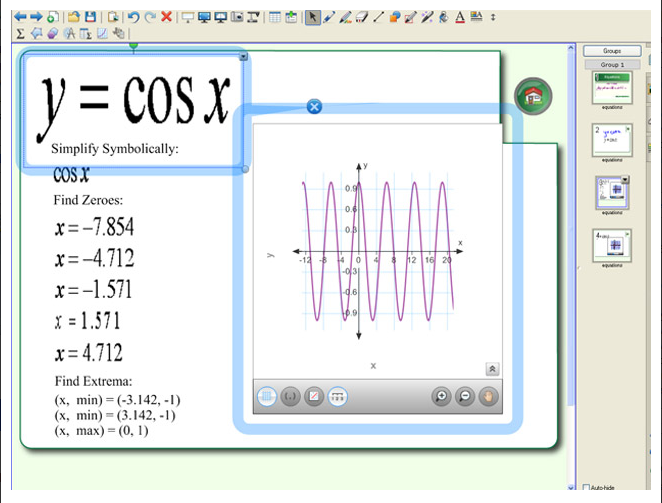 SMART Notebook Math Tools
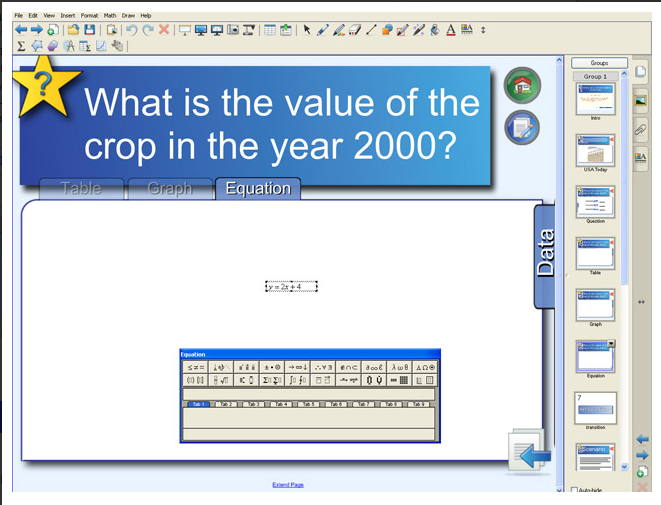 SMART Notebook Math Tools
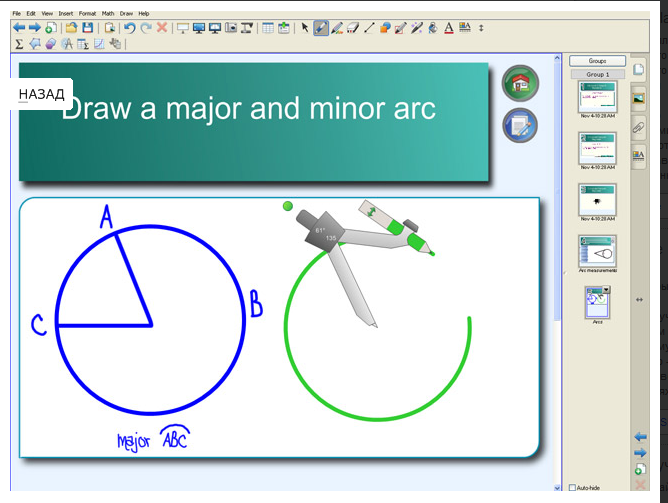 SMART Notebook Math Tools
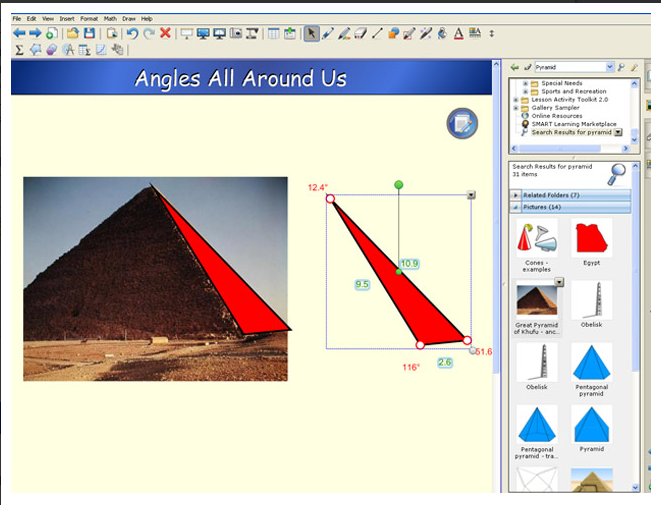 SMART Notebook Math Tools